Zastosowanie matematyki w ekonomii
Zadanie domowe – klasa VIIa
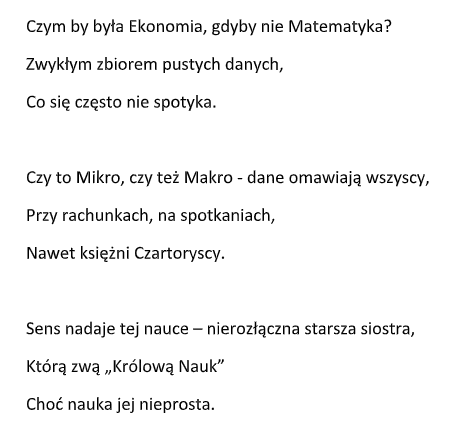 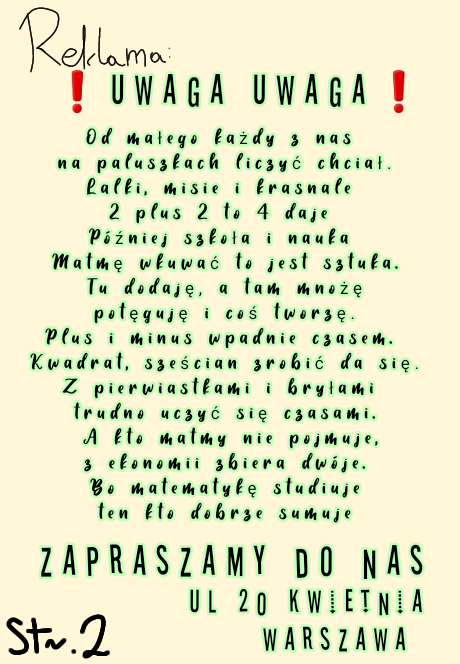 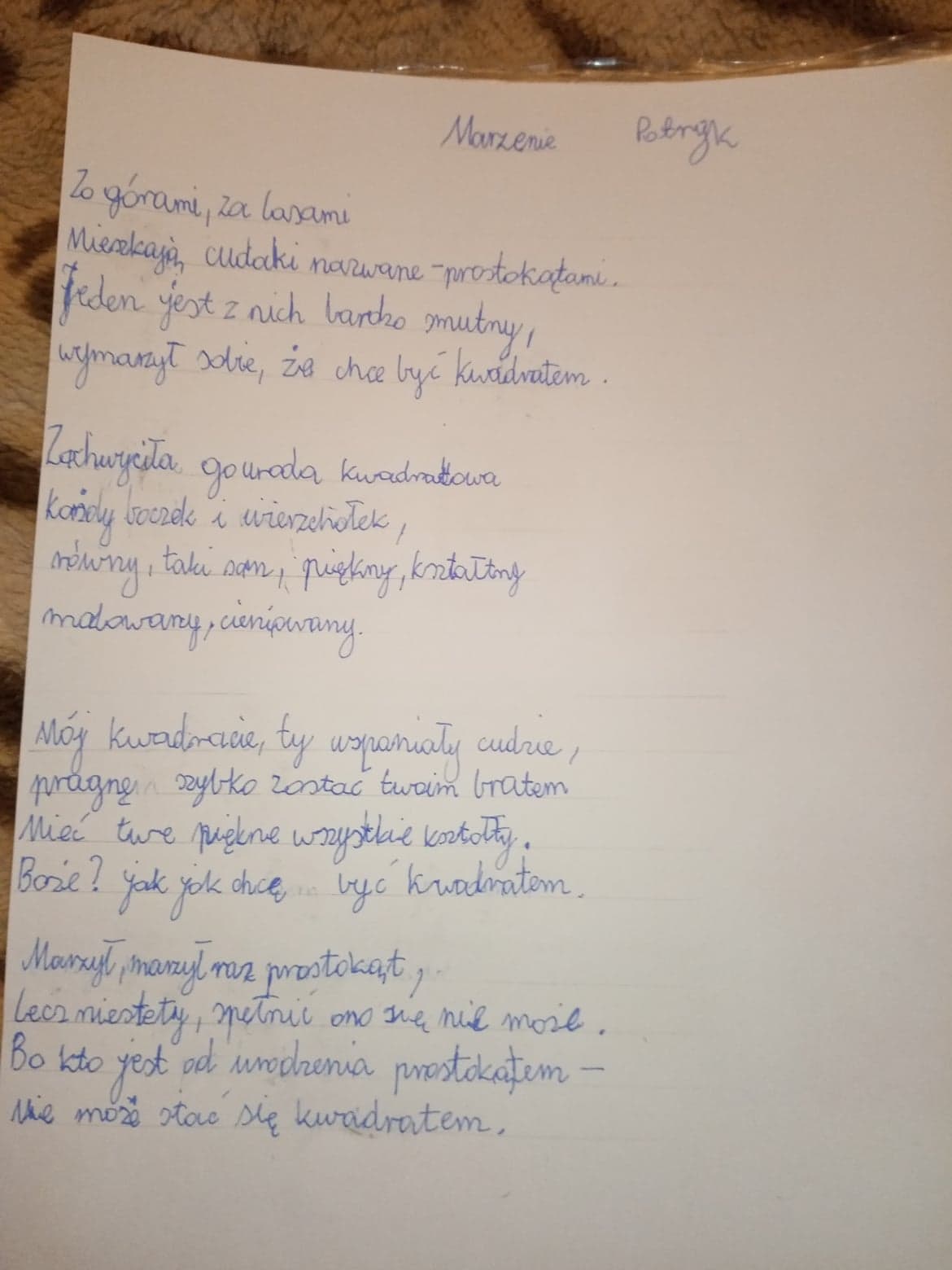 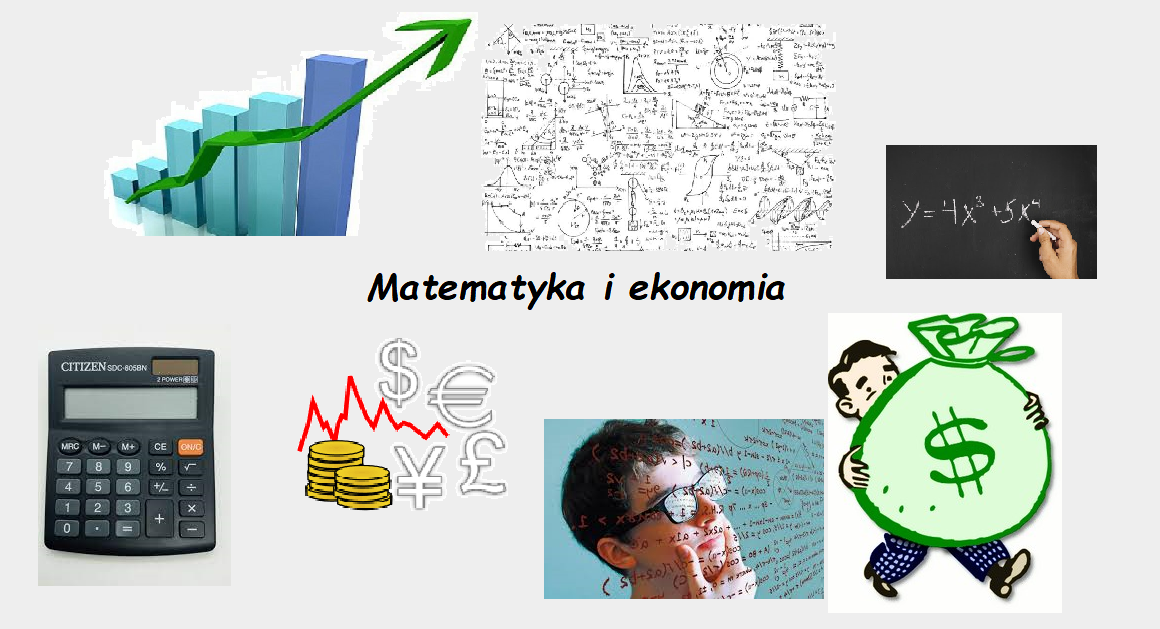 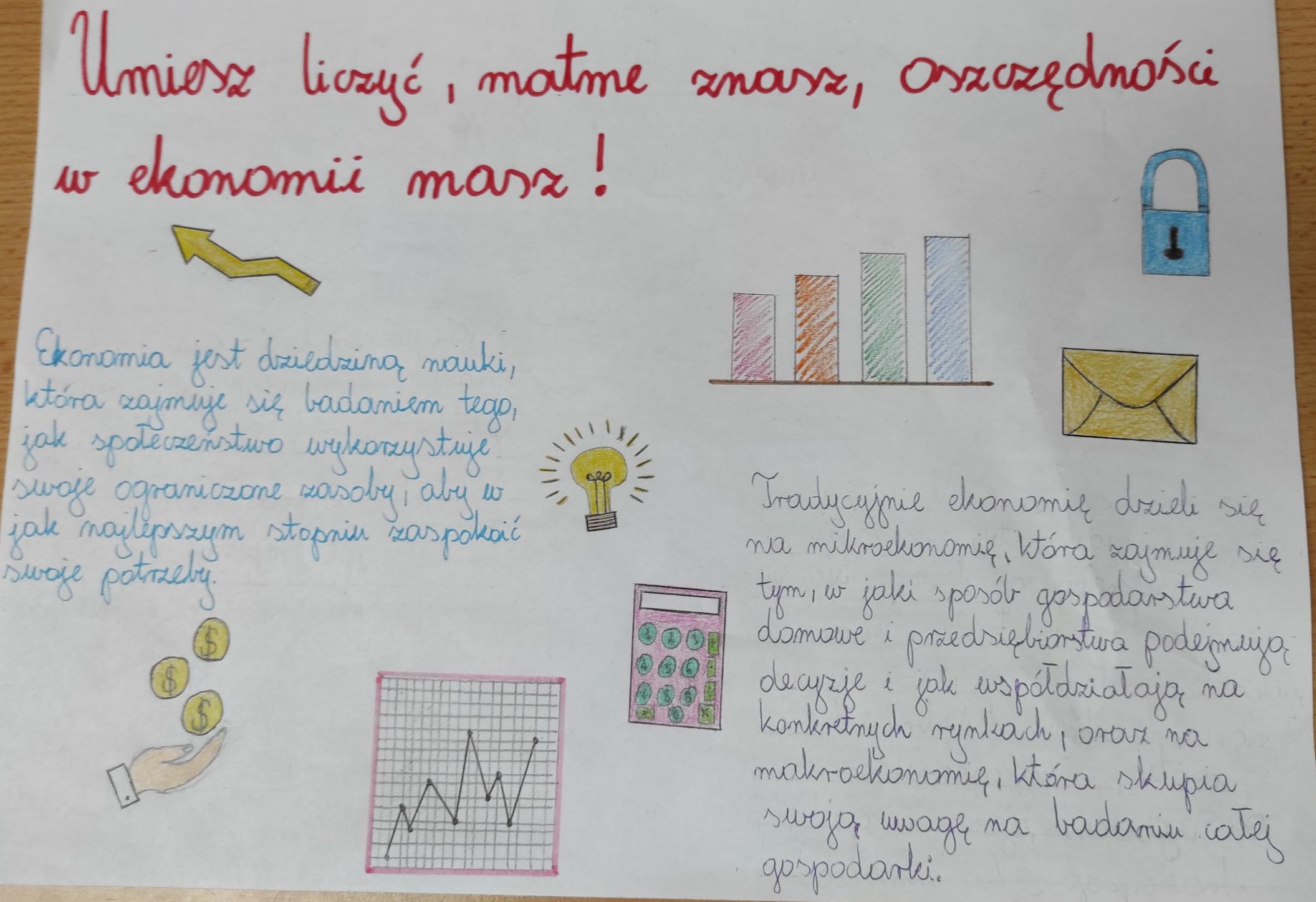 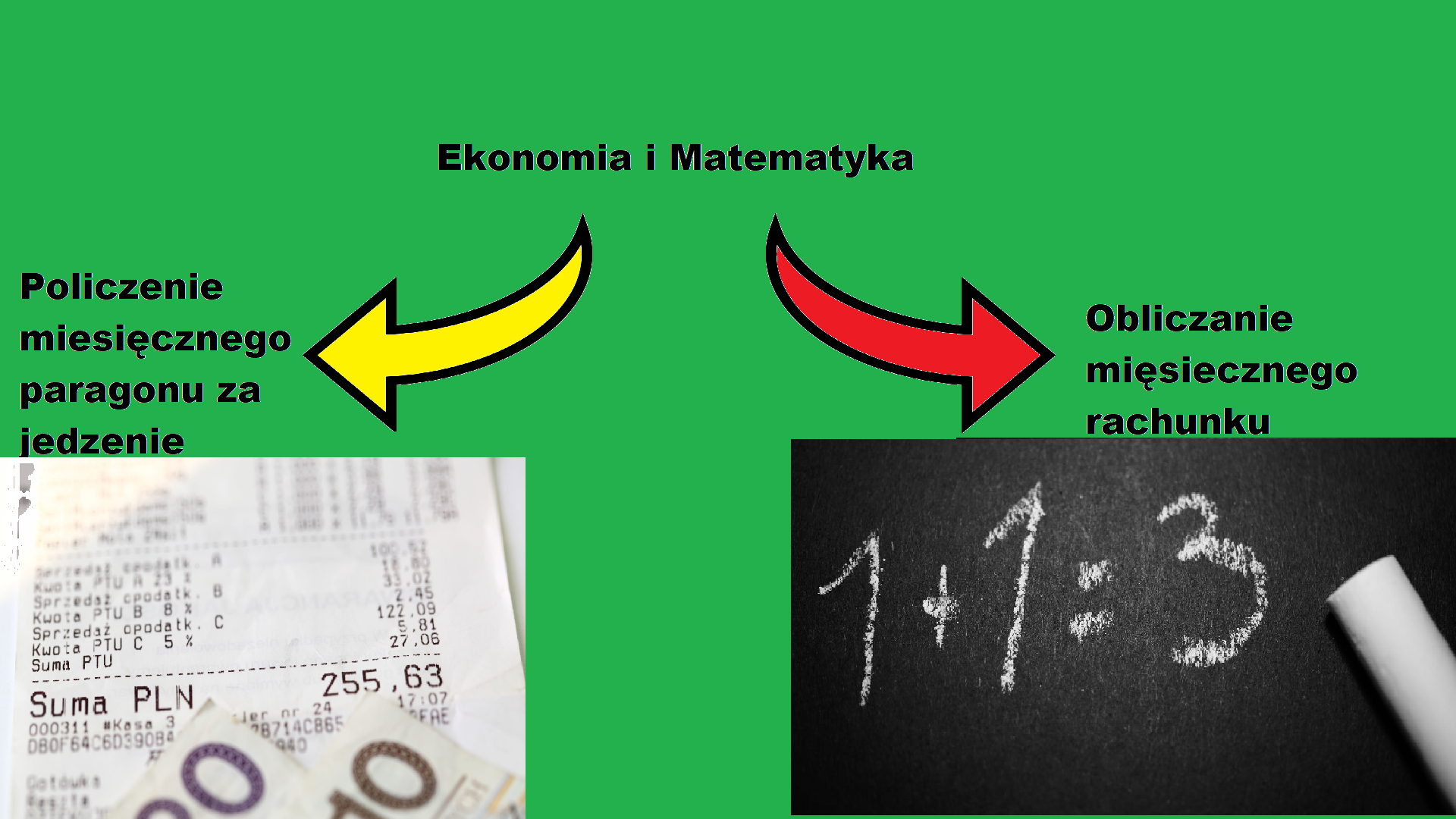 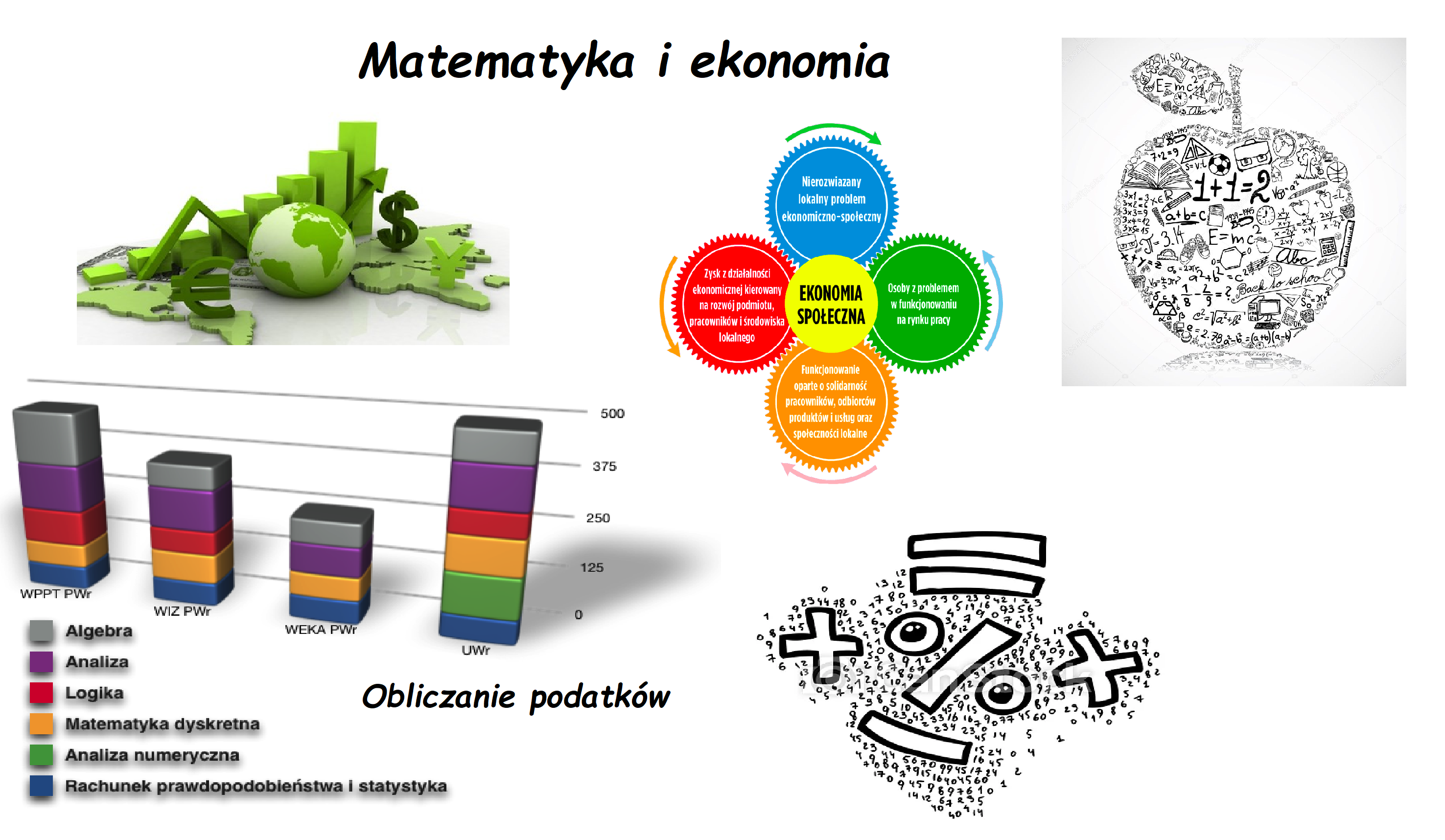 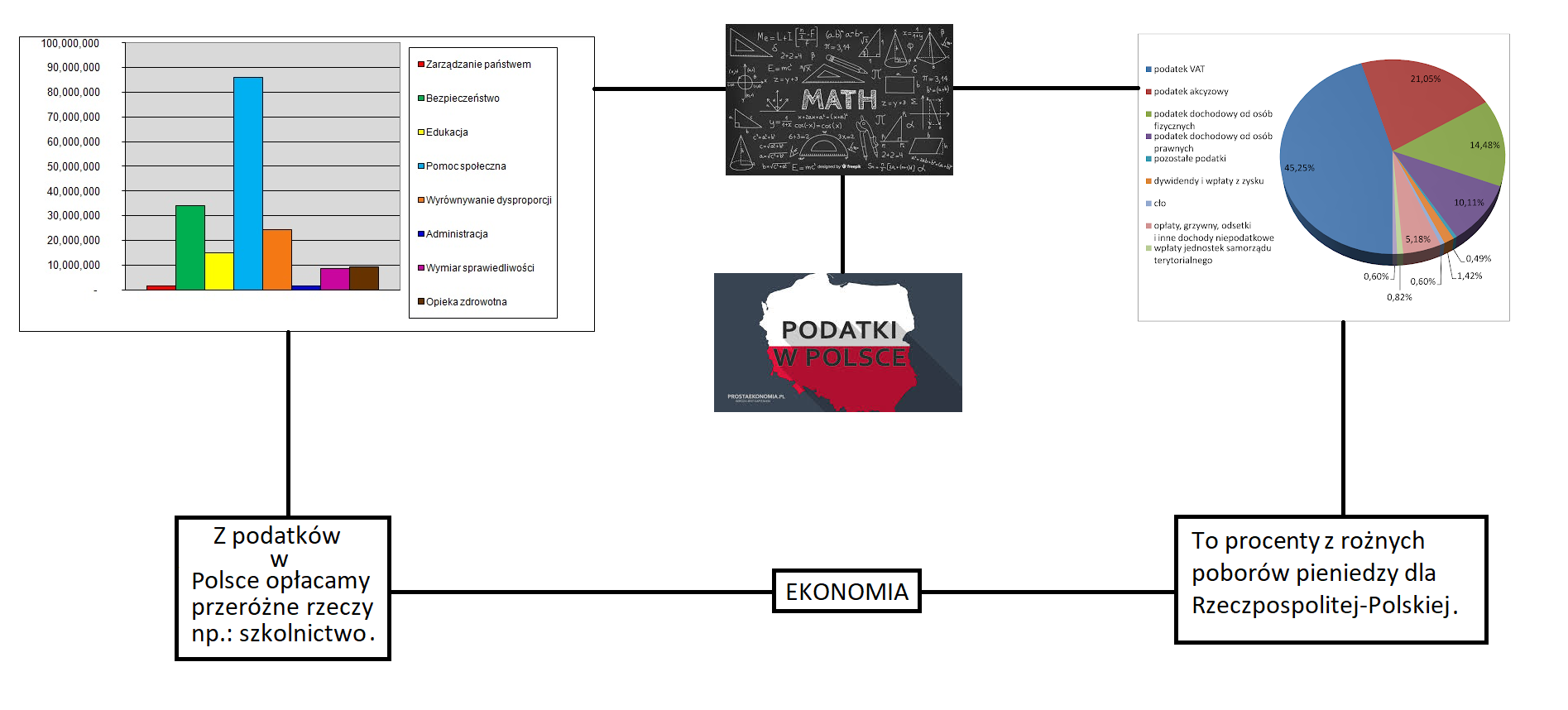 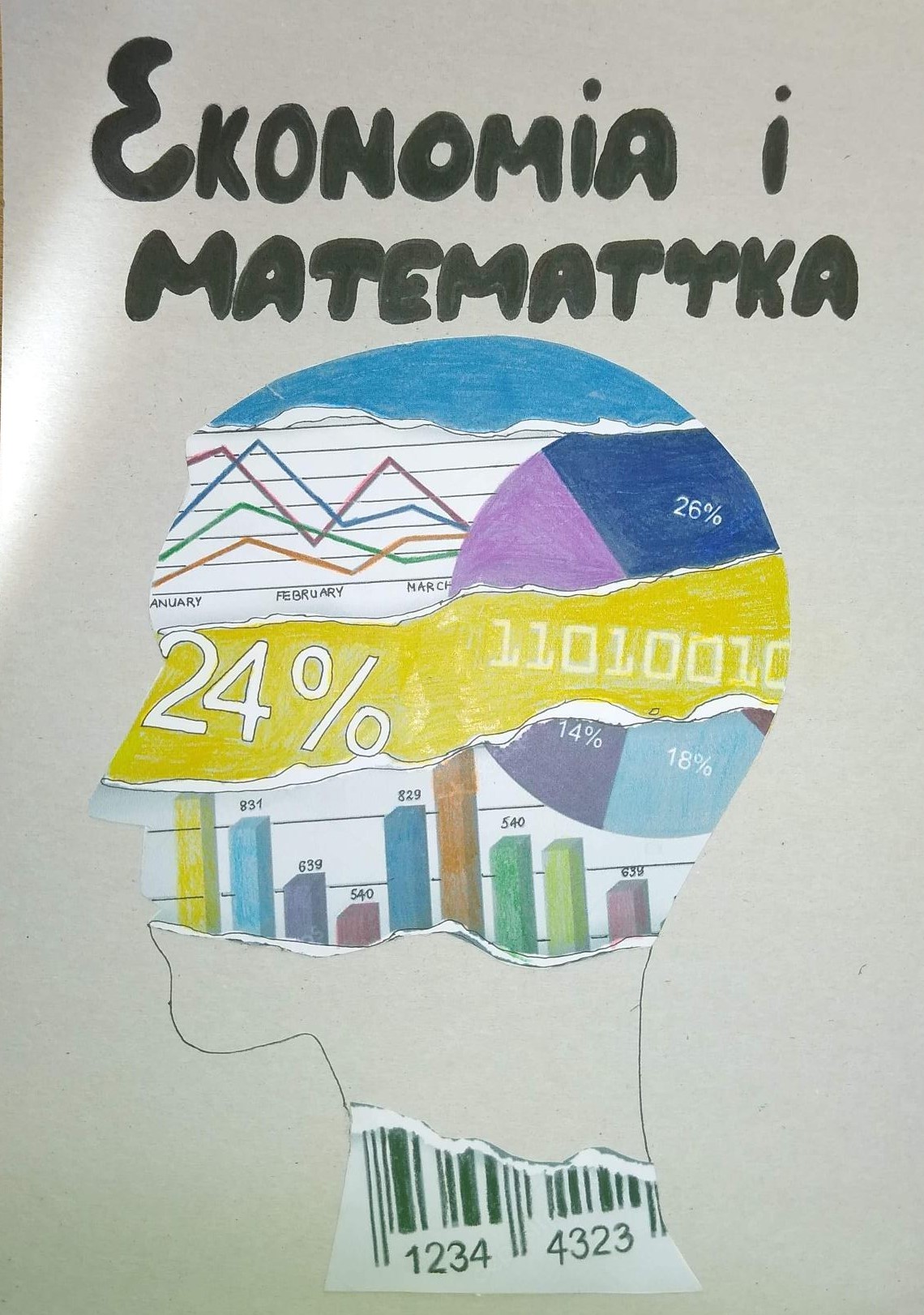